Лекция 1
Методы измерения физических величин
Основные определения. 
Система единиц.
к.ф.-м.н. Соколов Андрей Валерьевич
Программа курса.
Основные определения. Система единиц. 
Система единиц СИ и фундаментальные физические константы. Универсальные постоянные и естественные системы единиц. Производные единицы и стандарты. Физические пределы точности измерений.
Методы измерения термодинамических величин.
Электромагнитные измерения. Стандарты частоты.
Радиоспектроскопия (эффект Зеемана), ЯМР, томография.
Фундаментальные шумы в измерительных устройствах. Тепловой шум. Формула Найквиста. Теорема Каллена-Вельтона. Дробовой шум в электронных и оптических приборах.
Программа курса.
Квантовые эффекты в физических измерениях
Квантовые эталоны единиц физических величин. Эффект Джозефсона и сверхпроводящие квантовые интерферометры.
Диагностика плазмы.
Вместо введения
Физика – наука практическая, в её основе лежат измерения различных физических величин. Большинство из них являются размерными, и для проведения проведения измерений и сравнения их результатов необходимо договориться о единицах физических величин.
История вопроса
Системы измерений возникли в древности одновременно с развитием торговли.
Каждая из древних цивилизаций выработала свою систему измерений. В частности известны системы:
Месопотамии;
Древнего Египта;
Древнего Израиля;
Древней Греции;
Древнего Рима.
История вопроса
Некоторые единицы мер древней Греции и Рима однако дошли до наших времён, например мера длины - римский пас (двойной шаг или 1.48 м), его производная милле пас (1480 м, римская миля) – трансформировалась в современную милю;
Из более современных можно выделить русскую,  английскую системы единиц;
Существует вспомогательный раздел истории – историческая метрология, который занимается восстановлением древних систем измерения, их соотношением с современными системами единиц.
Русская система мер
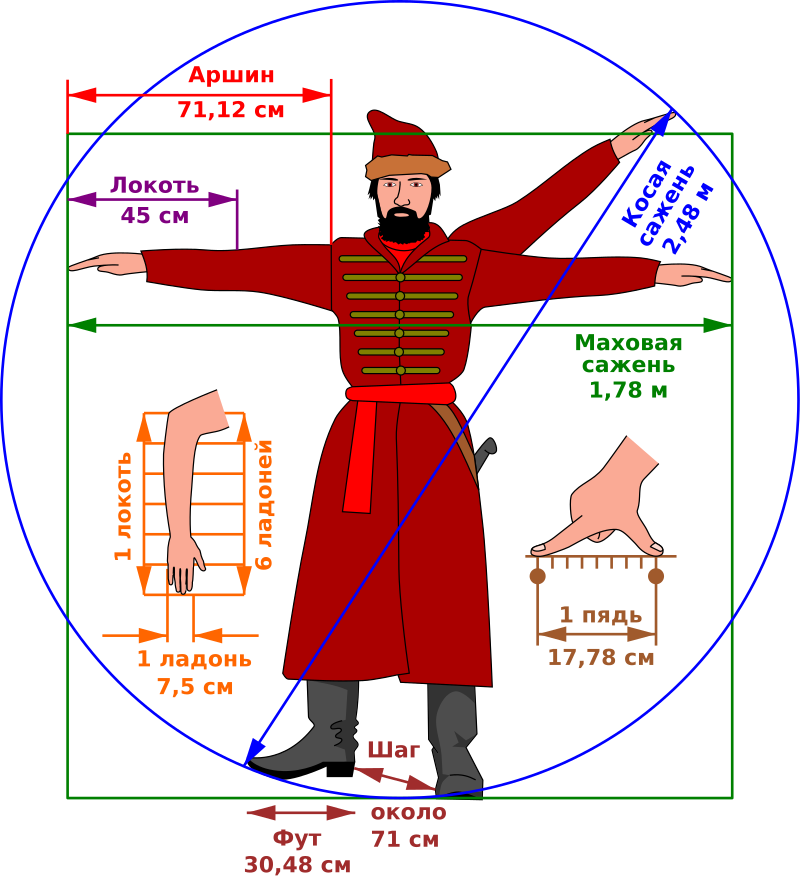 Русская система мер
Русская система мер
Поговорки:
 “Косая сажень в плечах”;
 “Семь пядей во лбу”;
“Мерить на свой аршин”;
“От горшка два вершка” и т.д.
Русская система мер
Русская система мер — система мер, традиционно применявшихся на Руси и в Российской империи. 
Ещё во времена Петра І некоторые русские меры длины были уравнены с английскими. Один аршин принял значение 28 английских дюймов, а сажень — 213,36 см.
Была стандартизирована на основе английских мер императорским указом  Николая I «О системе российских мер и весов» от 1835 года: введены, линия, точка, фут, сажень приравнена к 7 футам. Окончательно введен в обращение в 1845 году.
По закону от 4 июня 1899 года к употреблению в РИ была допущена метрическая система мер, на основании положения разработанного Д. И. Менделеевым
Применение метрической системы мер в РСФСР стало обязательным по декрету СНК РСФСР от 14 сентября 1918 года, который одновременно отменял русскую систему мер.
Русская система мер
1 миля (географическая) = 1/15 градуса земного экватора ≈ 7,42 км.
1 верста (путевая, или пятисотная) = 500 саженей ≈ 1066,8 м.
1 сажень (косая, или косовая) ≈ 248 см.
1 сажень (казённая) = 3 аршина = 7 футов = 12 пядей = 48 вершков = 84 дюйма = 100 соток ≈ 213,36 см.
1 аршин (шаг) = 4 четверти = 28 дюймов = 16 вершков ≈ 71,12 см.
1 фут = 1/7 казённой сажени = 12 дюймов ≈ 30,48 см.
1 пядь большая ≈ 22—23 см (расстояние между концами большого пальца и мизинца).
1 вершок = 4 ногтя = 1/4 пяди = 1/16 аршина = 1,75 дюйма ≈ 44,45 мм.
1 дюйм = 10 линиям ≈ 25,4 мм.
Русская система мер
1 десятина = 2400 кв. саженям = 10 925,4 м² ≈ 1,0925 га;
1 бочка = 40 вёдрам ≈ 491,976 л (491,96 л).
1 ведро = 4 четвертям = 10 штофам = 1/40 бочки ≈ 12,29941 л (на 1902 г.);
1 четушка (чекушка) = 1/50 ведра ≈ 245,98 мл.
1 чарка = 1/100 ведра = 2 шкаликам ≈ 122,99 мл.
1 шкалик = 1/200 ведра ≈ 61,5 мл.
1 стакан ≈ 0,273 л.
1 фунт = 0,40951241 кг.
Английская система мер
1 морская миля (nautical mile, Великобритания) = 10 кабельтовым = 1,853256 км;
1 морская миля (nautical mile, США, с 1 июля 1954) = 1,852 км;
1 кабельтов (cable, Великобритания) = 185,3182 м;
1 кабельтов (cable, США) = 185,3249 м;
1 уставная миля (statute mile) = 8 фурлонгам = 5 280 футам = 1609,344 м;
1 ярд (yard) = 3 футам = 0,9144 м;
1 фут (foot) = 3 хэндам = 12 дюймам = 0,3048 м;
1 дюйм (inch) = 12 линиям = 72 точкам = 1000 милам = 2,54 см;
1 линия (line) = 6 точкам = 2,1167 мм;
1 точка (point) = 0,353 мм (pt, Adobe);
1 акр (acre) = 4 рудам = 4046,86 м²
[Speaker Notes: Мили, кабельтовы – ВМФ;
Футы  - эшелоны в авиации (эшелон 360 значит 36000 футов = 10970 м. Четные эшелоы на запад, нечетные на восток.
Точка = 1pt,  размер шрифта, введен компанией Adobe]
Английская система мер
1 фунт (pound, лат. pondus, сокр. lb) = 16 унциям = 7000 гранов = 453,59237 г
1 унция (ounce, oz) = 16 драхмам = 437,5 гранам = 28,349523125 г
1 драхма (dram)= 1/16 унции = 27,34375 гран = 1,7718451953125 г
1 баррель для жидкости = 31,5 = 119,2 л (дм³)
1 баррель для сырой нефти = 42,2 галлонов = 158,97 л (дм³)
1 галлон амер. = 0,833 галлона англ. = 3,784 л (дм³)
1 кварта амер. = 0,833 кварты англ. = 0,946 л (дм³)
1 пинта жидкая амер. = 1/8 амер. галлона = 0,473 л (дм³)
1 унция жидкая (fl oz) = 1/128 галлона = 1,041 унции англ. = 2 ст. ложки = 1/8 стакана = 29,56 мл (см³)
1 BTU (British thermal unit) = единица измерения энергии, определяемая как количество тепла, необходимое для подогрева 1 фунта воды на 1 градус Фаренгейта. 1 BTU ≈ 1055 Дж. Теплотворная способность 1 куб. фута природного газа примерно равна 1000 BTU
Метрические системы измерения физических величин.
Как следует из названия единицей длины этих систем является метр или его производные.
Существует несколько таких систем, самые известные:
СГС (сантиметр-грамм-секунда) была предложена немецким учёным Гауссом в 1832. Удобна для физических расчётов. 
МКГСС (метр килограмм-сила секунда) – техническая система единиц. Возникла в середине XIX века, стандарт был принят в 1901 году. В СССР использовалась преимущественно в промышленности. В настоящее время не используется.
МКС (метр-килограмм-секунда)  была предложена как замена СГС, из-за неудобства многих единиц последней для практического применения. В СССР была введена ГОСТом в 1955 году и использовалась до 1960 года. Вошла в СИ как структурная часть. Есть две производные системы единиц, основанные на МКС: МКСА (метр-килограмм-секунда-ампер), введена в СССР в 1956 году, и МКСК (метр-килограмм-секунда-кельвин) введена в СССР в 1961 году.
Метрические системы измерения физических величин.
МСК (метр секунда кандела) Вошла в СИ в 1967 году.
МТС (метр тонна секунда), аналог СГС для промышленности. Не получила распространения
СИ – международная система единиц.
СГС
СГС (сантиметр-грамм-секунда) была предложена немецким ученым Гауссом в 1832. 
Усовершенствована Максвеллом и Томсоном, которые в 1874 году ввели в систему электромагнитные единицы измерений.
В 60-х годах XX века практически вышла из употребления, однако по-прежнему используется в электродинамике и астрофизике
энергия — эрг, г·см²/с², 1 Эрг = 10-7 Дж;
мощность — эрг/с, г·см²/с³;
давление — бария, дин/см², г/(см·с²), (10 Ba = 1Па);
динамическая вязкость — пуаз, г/(см·с);
кинематическая вязкость — стокс, см²/с;
количество вещества — моль (моль).
длина — Сантиметр (см);
масса — Грамм (г);
время — Секунда (с);
скорость — см/с;
ускорение — гал, см/с²;
сила — дина, г·см/с², 1 Дина = 10-5 Н;
Системы СГСЭ и СГСМ
СГСЭ (ε=1, µ=1/с2),   СГСМ (ε=1/с2, µ=1)
Широко используется в теоретической физике и астрофизике.
Международная система единиц - СИ
Международная система единиц, СИ (фр. Le Système International d’Unités, SI) — система единиц физических величин, современный вариант метрической системы. СИ является наиболее широко используемой системой единиц в мире, как в повседневной жизни, так и в науке и технике. В настоящее время СИ принята в качестве основной системы единиц большинством стран мира и почти всегда используется в области техники, даже в тех странах, в которых в повседневной жизни используются традиционные единицы.
Международная система единиц - СИ
Основными величинами Международной системы единиц являются длина, масса, время, электрический ток, термодинамическая температура, количество вещества и сила света. 
  Единицы измерения, соответственно, метр, килограмм, секунда, ампер, кельвин, моль и кандела.
Международная система единиц - СИ
СИ является развитием метрической системы мер, которая была создана французскими учёными и впервые широко внедрена после Великой французской революции. До введения метрической системы единицы выбирались независимо друг от друга, поэтому пересчёт из одной системы в другую был сложным. К тому же в разных местах применялись разные единицы, иногда с одинаковыми названиями. Метрическая система должна была стать удобной и единой системой мер и весов.
Международная система единиц - СИ
В 1675 году Джон Уилкинс предложил в качестве меры длину маятника с полупериодом 1 с. 
		В 1790 Талейран, предложил эту идею Учредительному собранию, как новую меру длины. Идея не была одобрена. Поэтому π2≅g. 
		В 1791 году метр был определён как одна сорокамиллионная часть Парижского меридиана. Реально измерили расстояние от Барселоны до Дюнкерка (угловое расстояние 9о40´) только к 1799 году. Точность была 2 см!
		В 1795 году килограмм был определён как масса одного кубического дециметра (литра) воды.
   	В 1799 году во Франции были изготовлены два эталона — для единицы длины - метр и для единицы массы – килограмм.
Международная система единиц - СИ
20 мая 2019 года вступили в действие новые определения основных единиц СИ, окончательно удаляющие материальные предметы из определений.
Международная система единиц - СИ
Метр — это расстояние, которое проходит свет в вакууме за 1/299792458 с.

Килограмм — масса, устанавливаемая фиксацией численного значения постоянной Планка, выраженной в единицах кг·м2·с-1. Постоянная планка в точности равна 6,626 070 15⋅10−34 кг·м2·с−1
Международная система единиц - СИ
Секунда - время, равное 9 192 631 770 периодам излучения, соответствующего переходу между двумя сверхтонкими уровнями основного состояния атома цезия-133. Исторически секунда это — 1⁄(24 × 60 × 60) часть дня.
Ампер - это сила не изменяющегося тока, величина которого устанавливается фиксацией численного значения элементарного электрического заряда e в единицах А⋅с. Элементарный электрический заряд e в точности равен 1,602 176 634⋅10−19 А·с;
Международная система единиц - СИ
Кельвин есть единица термодинамической температуры, устанавливается фиксацией численного значения постоянной Больцмана k в единицах кг·м2·с−2·К−1.  Постоянная Больцмана в точности равна 1,380 649⋅10−23 кг·м2·с−2·К−1.
Моль еденица количества вещества, устанавливается фиксацией постоянной Авогадро.  Численное значение постоянной Авогадро NA в точности равно  6,022 140 76⋅1023 моль−1.
Кандела есть сила света в заданном направлении источника, испускающего монохроматическое излучение частотой 540·1012 герц, энергетическая сила света которого в этом направлении составляет (1/683) Вт/ср.
Рекомендуемая литература.
С.Г. Каршенбойм, «Фундаментальные физические константы: роль в физике и метрологии и рекомендованные значения.», УФН 175(2005) 3
Метрология. Основные термины и определения. ОКСТУ 0008.  МКС 01.040.17
Постановление правительства РФ от 31 октября 2009 года №879  «ОБ УТВЕРЖДЕНИИ ПОЛОЖЕНИЯ О ЕДИНИЦАХ ВЕЛИЧИН, ДОПУСКАЕМЫХ К ПРИМЕНЕНИЮ В РОССИЙСКОЙ ФЕДЕРАЦИИ»
Д.В. Сивухин, «О международной системе физических величин», УФН 129 335-338, 1979.